Thứ SáuTuần II sau Lễ Giáng SinhNgày 05 tháng 01
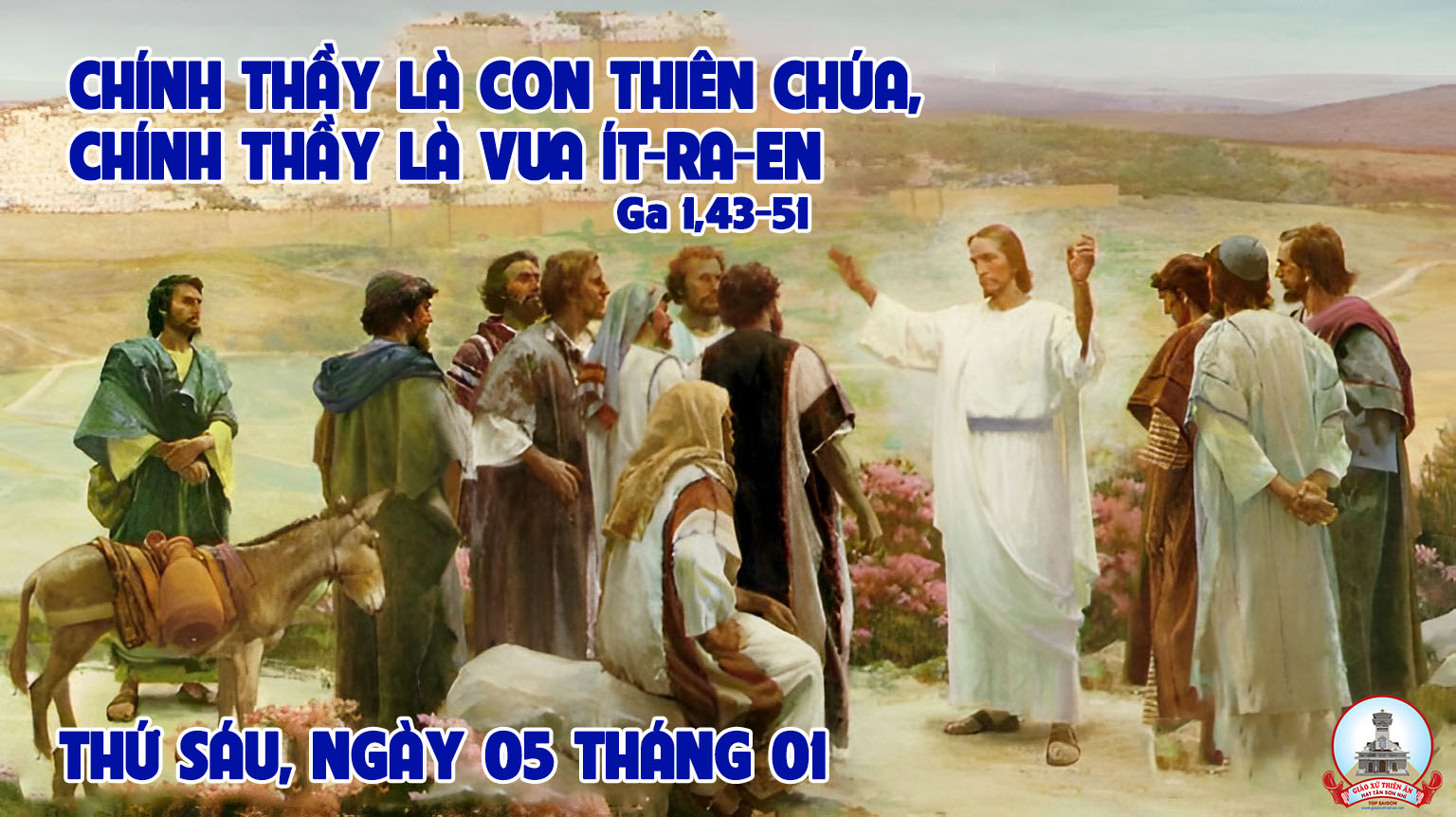 Ca Nhập LễTIẾN BƯỚC VÀO NHÀ CHÚAHải Nguyễn
Tk1: Tiến bước vào nhà Chúa, lòng con hân hoan vui mừng. Tiến bước vào nhà Chúa, lòng con tràn ngập hỷ hoan. Tiến bước vào nhà Chúa, miệng con ca hát vang lừng, dâng lên lời ngợi khen mừng Danh Chúa Vua cửu trùng.
Đk: Tâm tư con rộn ràng cùng hợp dâng lời ca chúc vinh, vinh danh Đức Chúa Trời, Đấng muôn đời lòng con tin kính. Nào cùng hợp tiếng hỡi vạn vật sinh linh, hòa lời ngợi khen mừng danh Chúa hiển vinh.
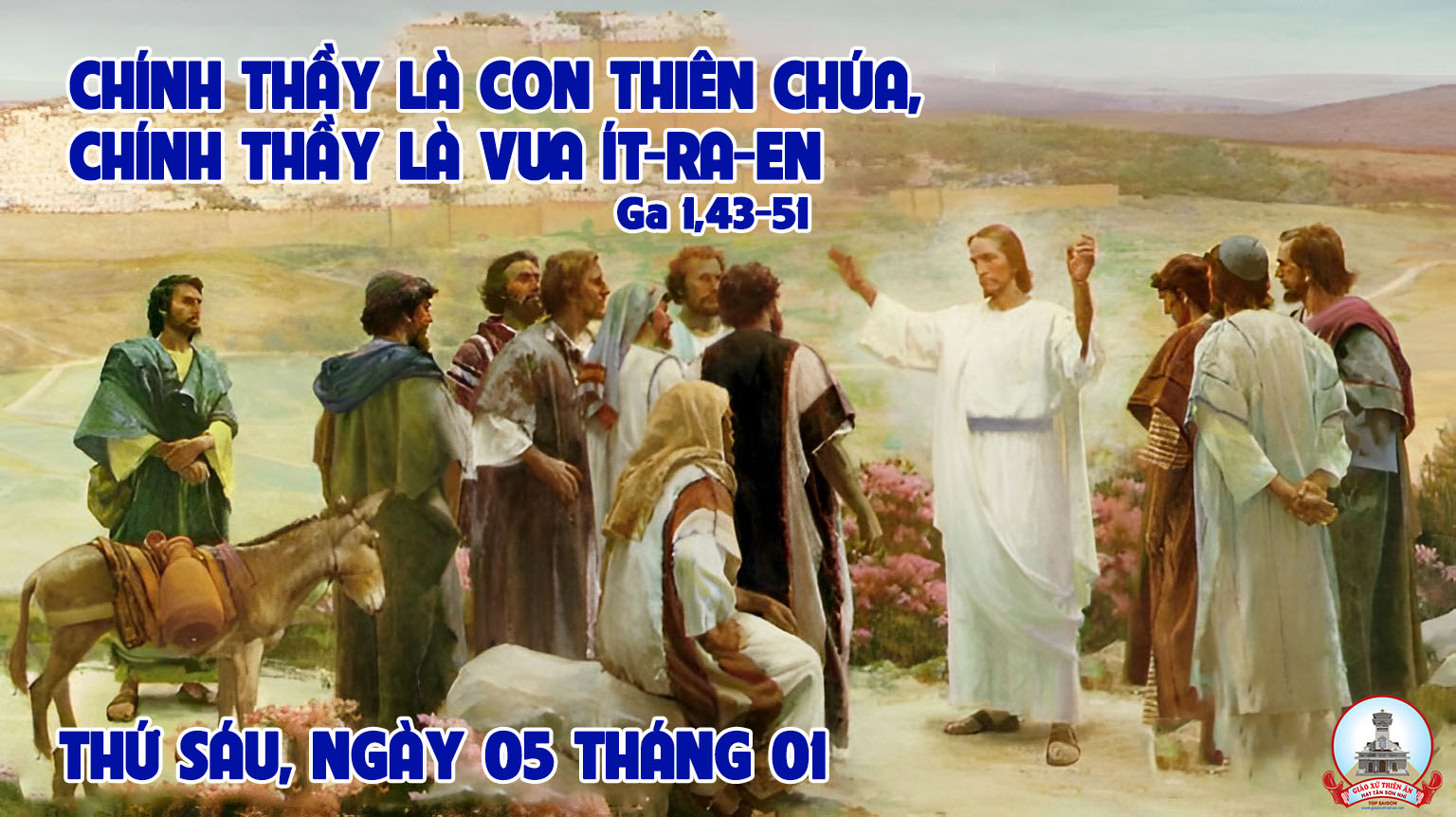 Đáp ca:
Hãy tung hô Chúa, hỡi toàn thể địa cầu.
Alleluia-Alleluia:
Ngày thánh đã bừng lên chiếu rọi chúng ta, muôn dân hỡi, đến mà thờ lạy Chúa. Vì hôm nay, ánh huy hoàng rực rỡ, toả xuống khắp cõi trần.
Alleluia:
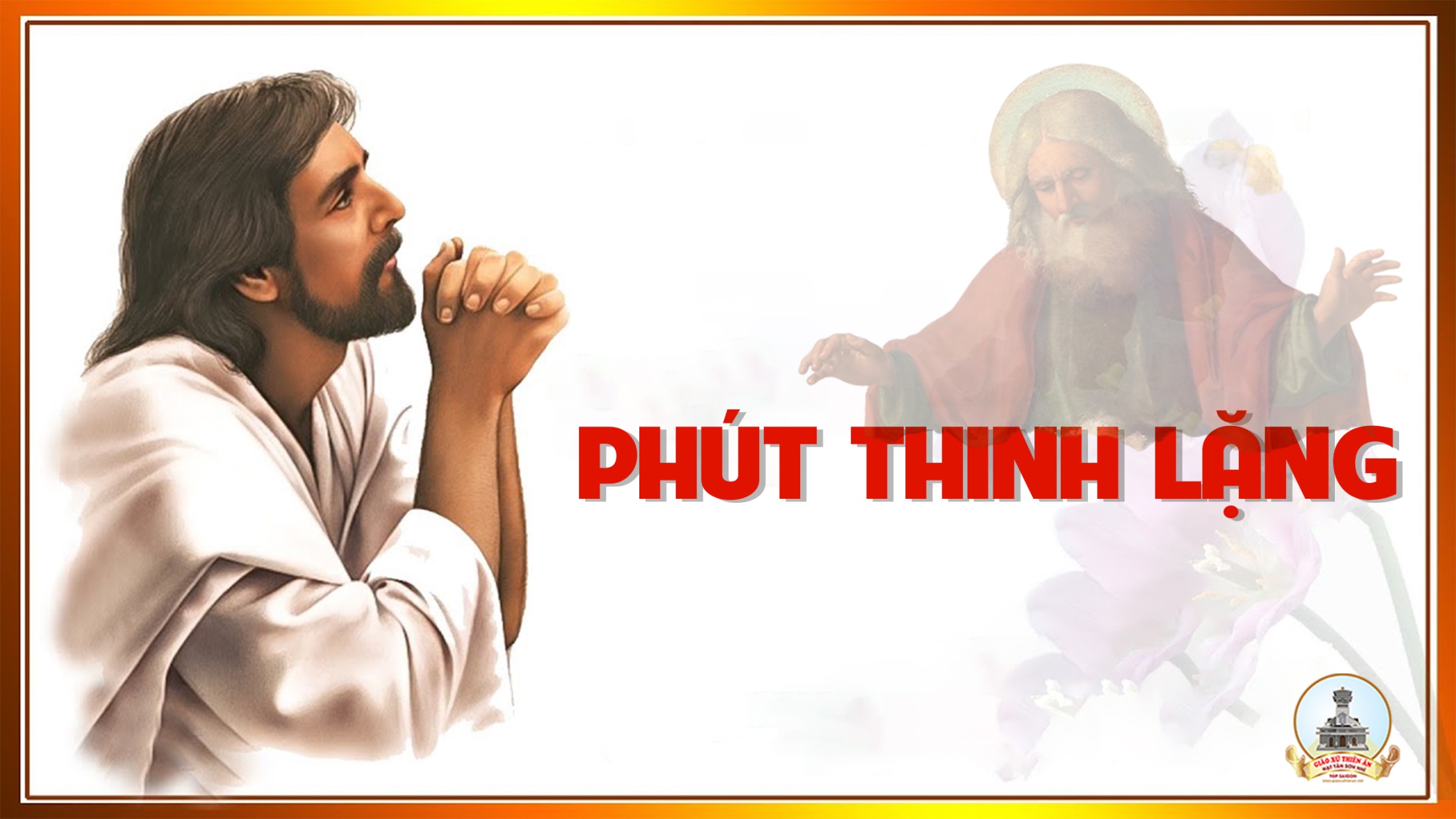 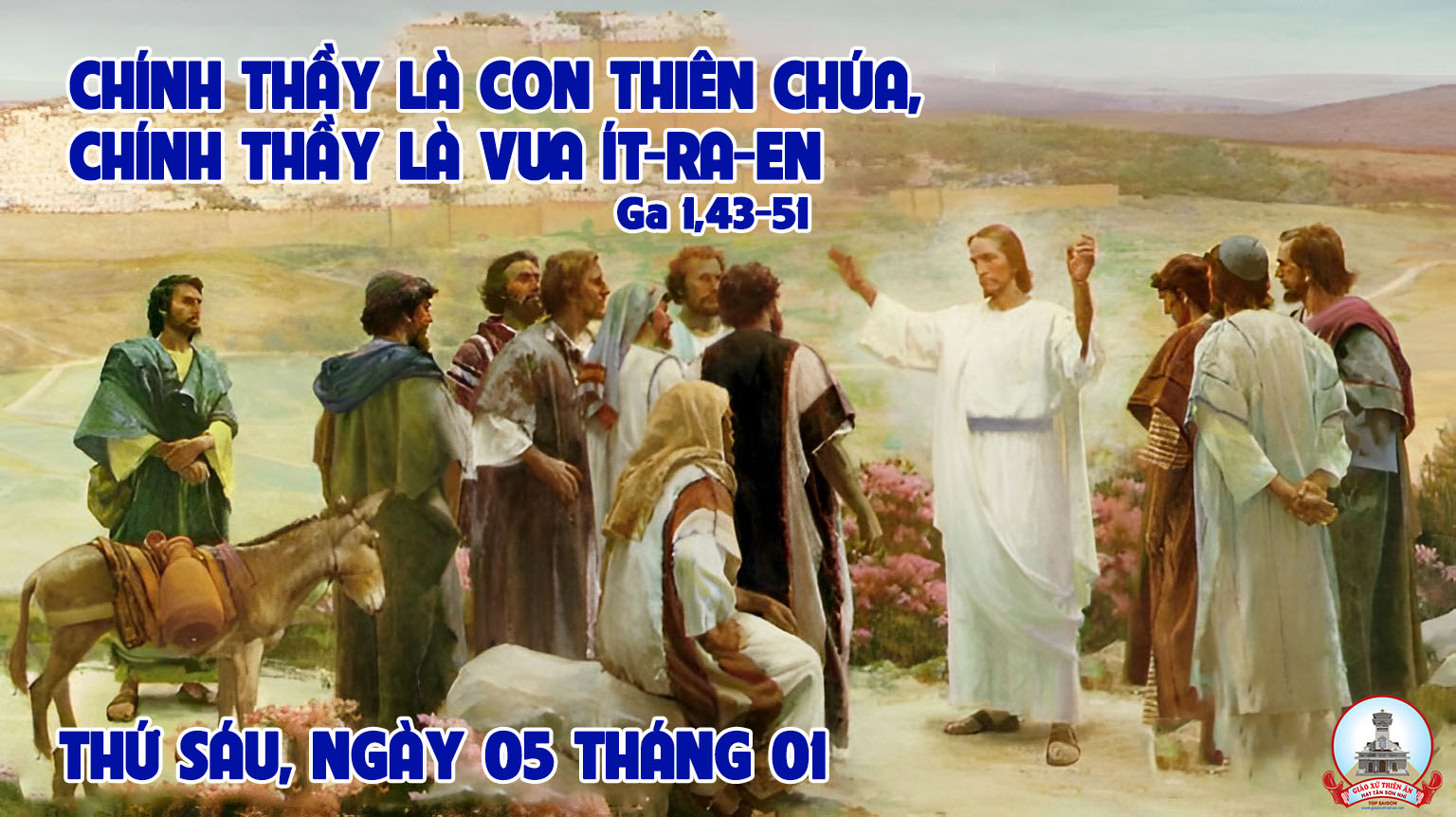 Ca Dâng LễLỜI KINH YÊU THƯƠNGCao Minh Thắng
Tk1: Lời kinh yêu thương dâng Cha thắm ân tình thiết tha tháng ngày. Trầm hương thơm bay Thiên Cung nghi ngút ngàn quyện với lời ca…
… Là lời yêu thương con dâng Cha ngọt ngào hương kinh trong câu ca, hòa nhịp theo ấm êm tiếng đàn mến chân thành dâng tiến về Cha.
Đk: Hiệp cùng rượu nho thơm ngon, bánh trắng đẹp xinh trinh nguyên, ngàn lời thương mến thiết tha chân thành dâng về Cha yêu, trót dâng Cha xác hồn tháng năm đời con.
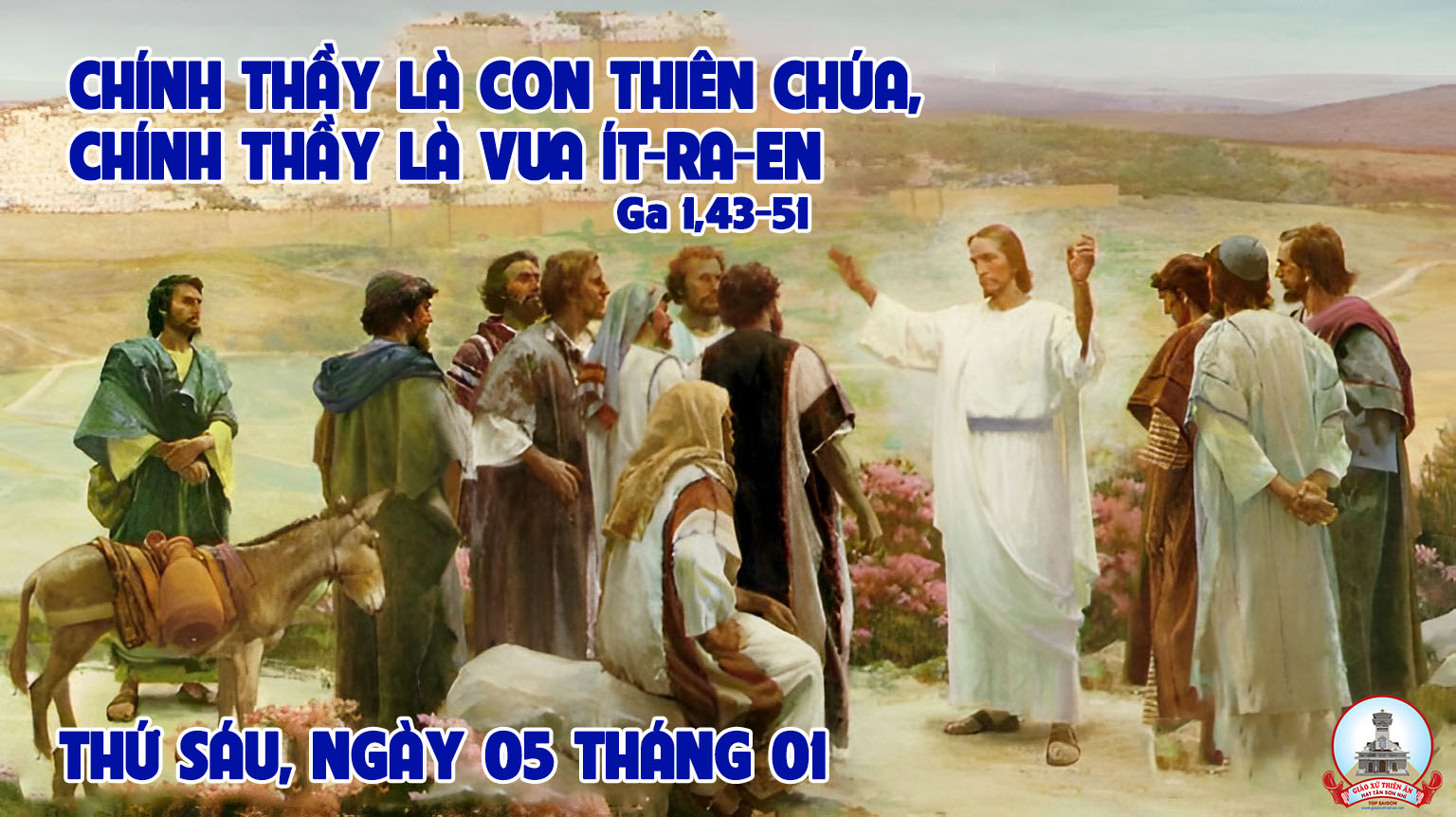 Ca Hiệp LễYÊU THƯƠNG NHƯ CHAGiang Tâm
Tk1: Nắng ấm hoài chứa chan ánh mặt trời tỏa lan trần gian, trên hoa đồng thắm vui hay gai góc khô chồi. Mưa rơi đều vẫn rơi vẫn chan hòa tưới mát cõi đời, cho sông ngòi mát tươi hay đất hoang cằn cỗi…
… Vì Cha yêu thương Đấng ngự nơi cao xanh đã là Đấng xót thương như vậy. Tình Cha bao la luôn dủ thương khoan dung dù đời con bất trung tội khiên. Ngài chỉ muốn con hết lòng để luôn thứ tha những ai lỗi phạm vì cuộc đời con đã nhận bao lần Ngài tha thứ.
Đk: Cha Cha ơi, con biết Cha nhân từ thương xót, nhưng để yêu thương và tha thứ nào đâu dễ dàng. Xin cho con Trái Tim của Cha mãi luôn từ nhân để hằng yêu thương tha thứ, như Cha Đấng hoàn thiện.
Tk2: Con xin Ngài thánh ân để tâm hồn mãi luôn từ nhân, trong cõi đời nổi trôi hay cay đắng lòng người. Con xin Ngài sức thiêng để cuộc đời bình an thánh thiện, tuy bao lần xót xa trong cõi đời nghiệt ngã…
… Ngài ơi bên con để đời con chia san đem niềm vui đến cho cuộc đời. Dù chung quanh con bao hờn căm ghen tương nguyện dạy con thứ tha Ngài ơi. Cuộc đời nở tươi sáng ngời nụ hoa mến thương sẻ chia khắp nơi vì cuộc đời con bao lần đã được Ngài thương xót.
Đk: Cha Cha ơi, con biết Cha nhân từ thương xót, nhưng để yêu thương và tha thứ nào đâu dễ dàng. Xin cho con Trái Tim của Cha mãi luôn từ nhân để hằng yêu thương tha thứ, như Cha Đấng hoàn thiện.
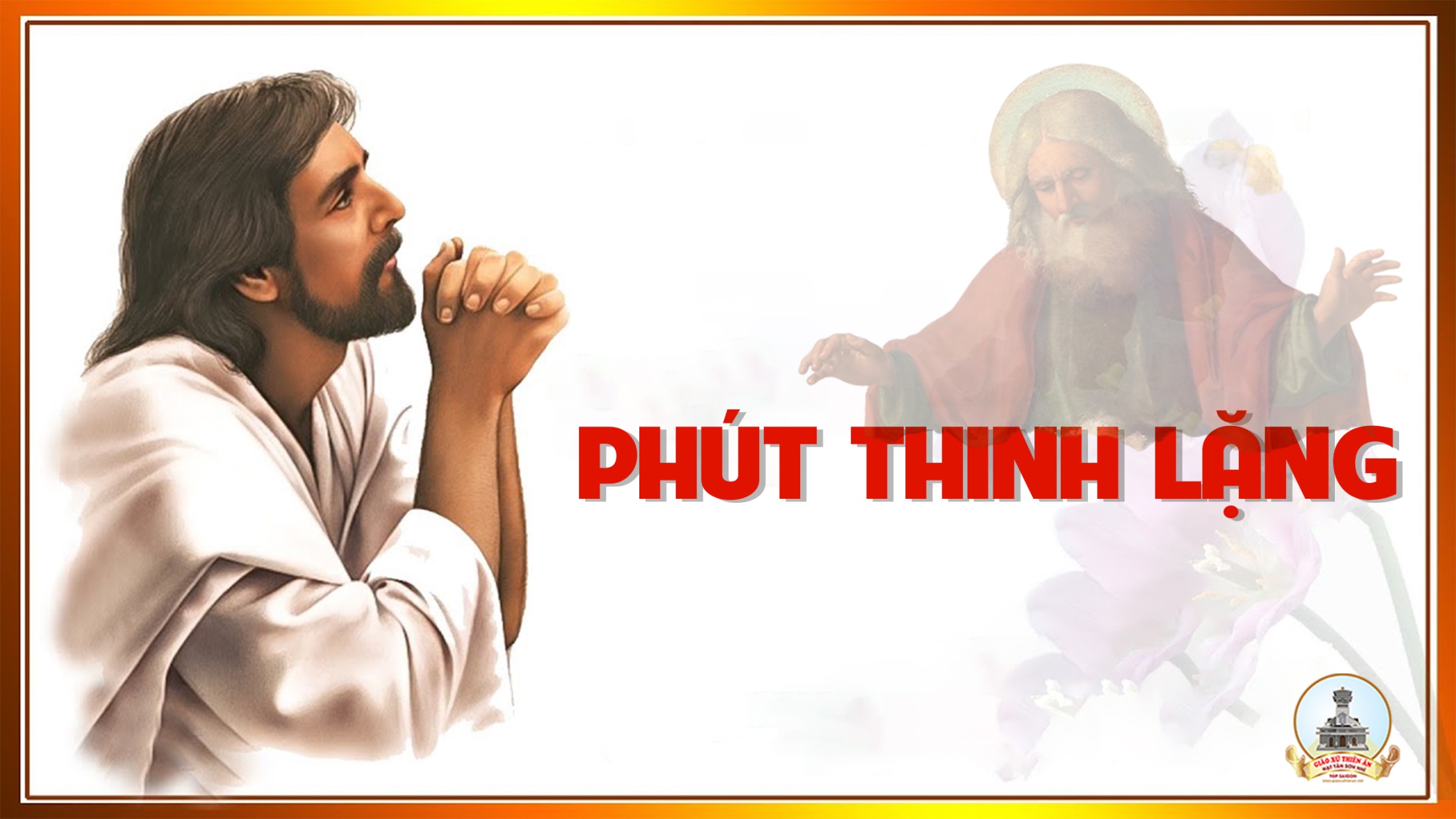 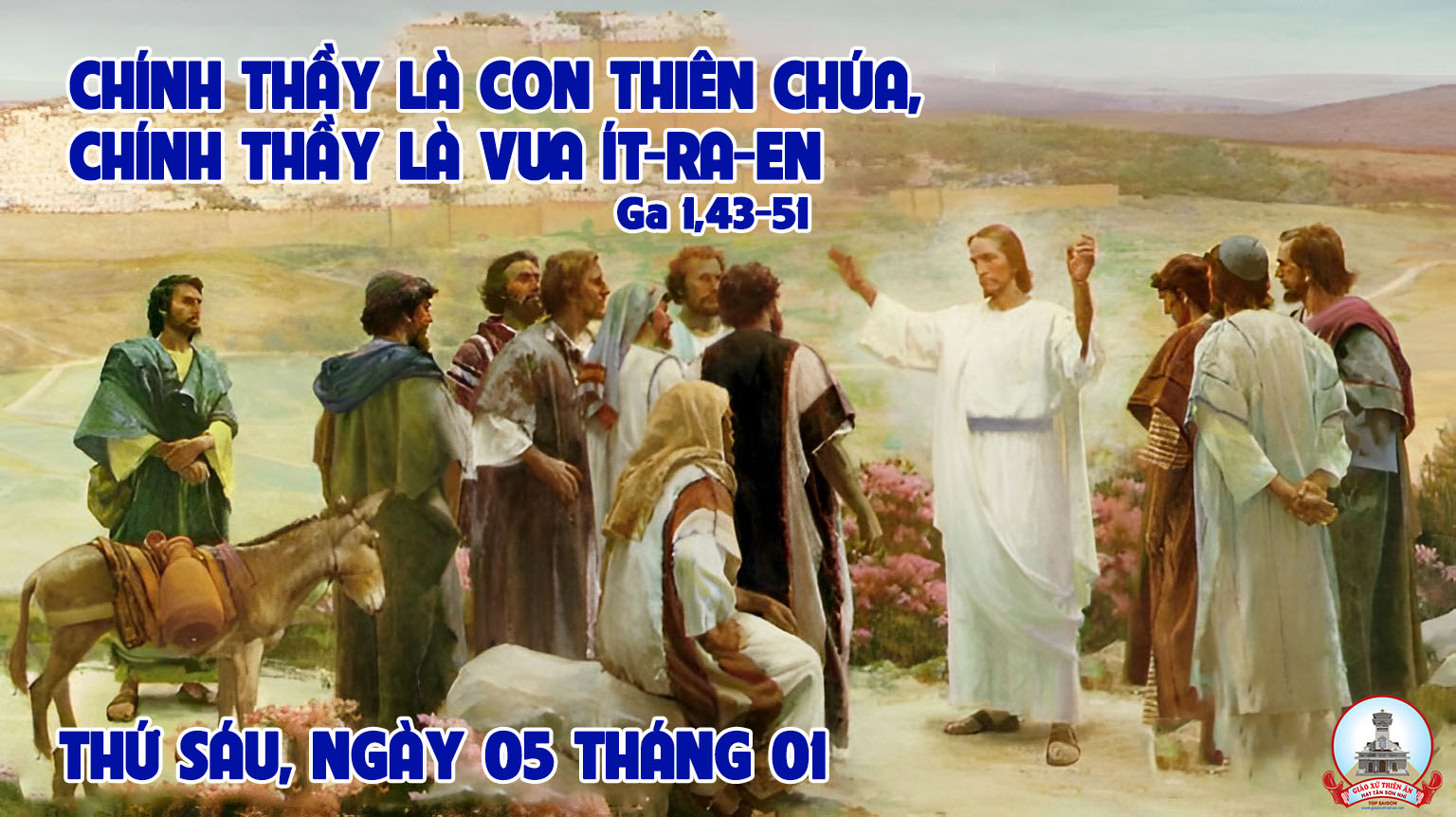 Ca Kết LễCẢM TẠ ƠN CHÚAĐàm Ninh Hoa
Đk: Đến muôn đời con cảm tạ ơn Chúa. Đến muôn đời con ngợi khen Danh Chúa (đến muôn đời) muôn muôn đời con ca vang tình thương Chúa, và mãi mãi con nhớ công ơn Ngài.
Tk1: Vì tình yêu bao la Chúa nâng đỡ con như phượng hoàng tung đôi cánh. Chúa dắt dìu con đi trong ánh sáng Ngài hạnh phúc nào hơn.
Đk: Đến muôn đời con cảm tạ ơn Chúa. Đến muôn đời con ngợi khen Danh Chúa (đến muôn đời) muôn muôn đời con ca vang tình thương Chúa, và mãi mãi con nhớ công ơn Ngài.
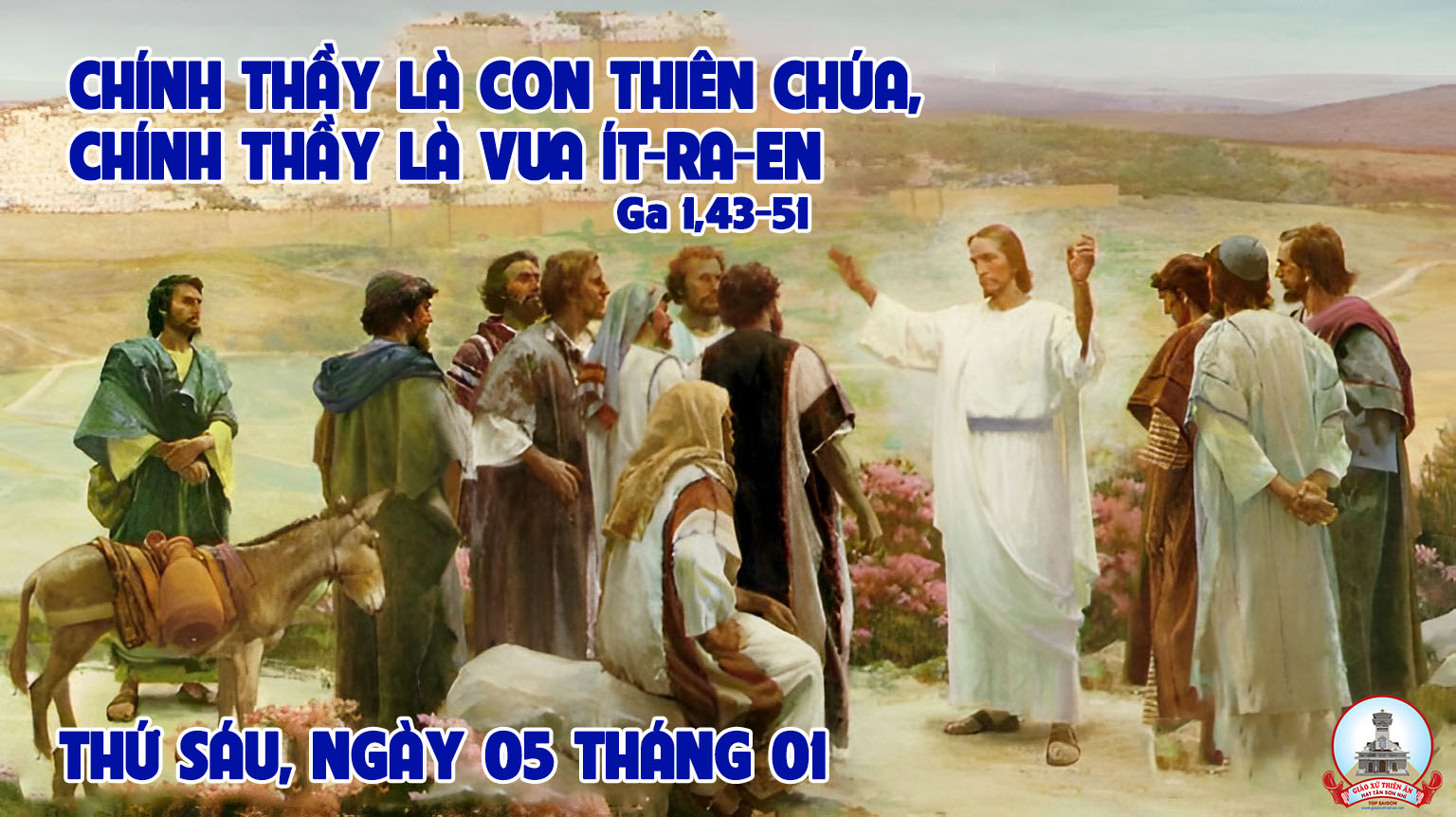